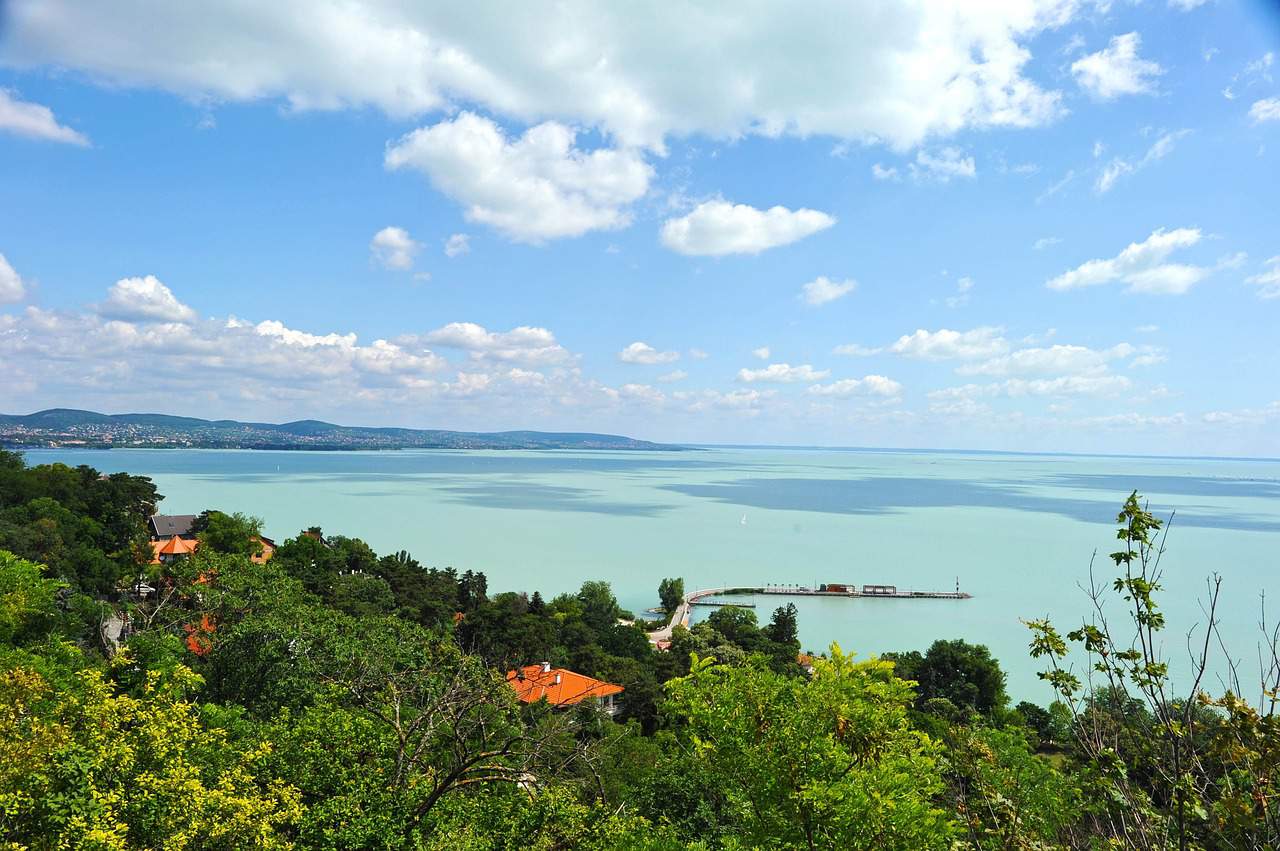 Az ökoszisztéma szolgáltatásai
Készítette: Fogl Balázs
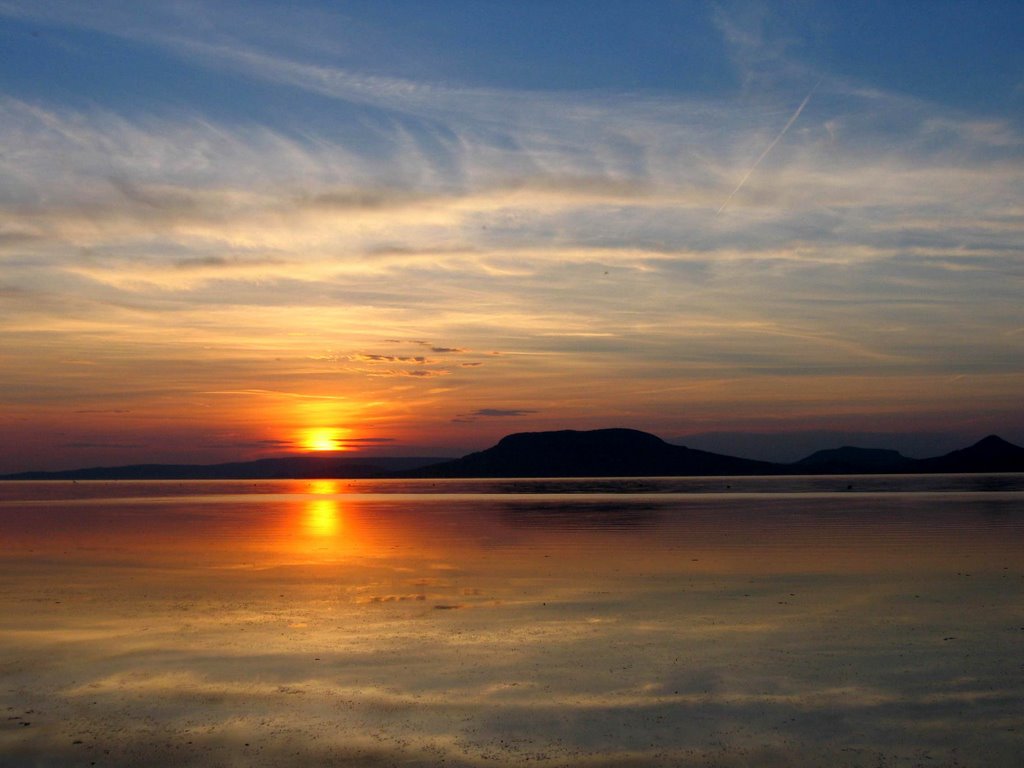 Mit ad nekünk a Balaton?
Természet nyújtotta javak:
Anyagi (kézzel fogható)
Kulturális/szellemi
Anyagi javak
Munkalehetőségek
Nyersanyagok
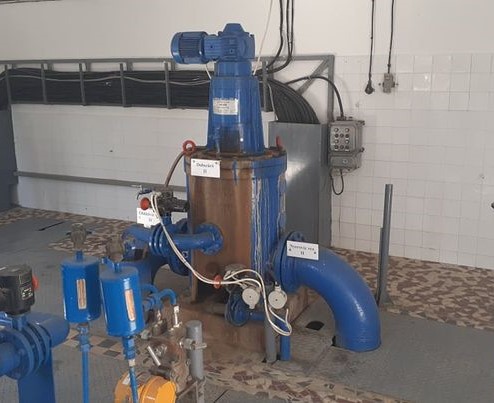 Turimus
Nád
Víz
Élelmiszerek
Hal
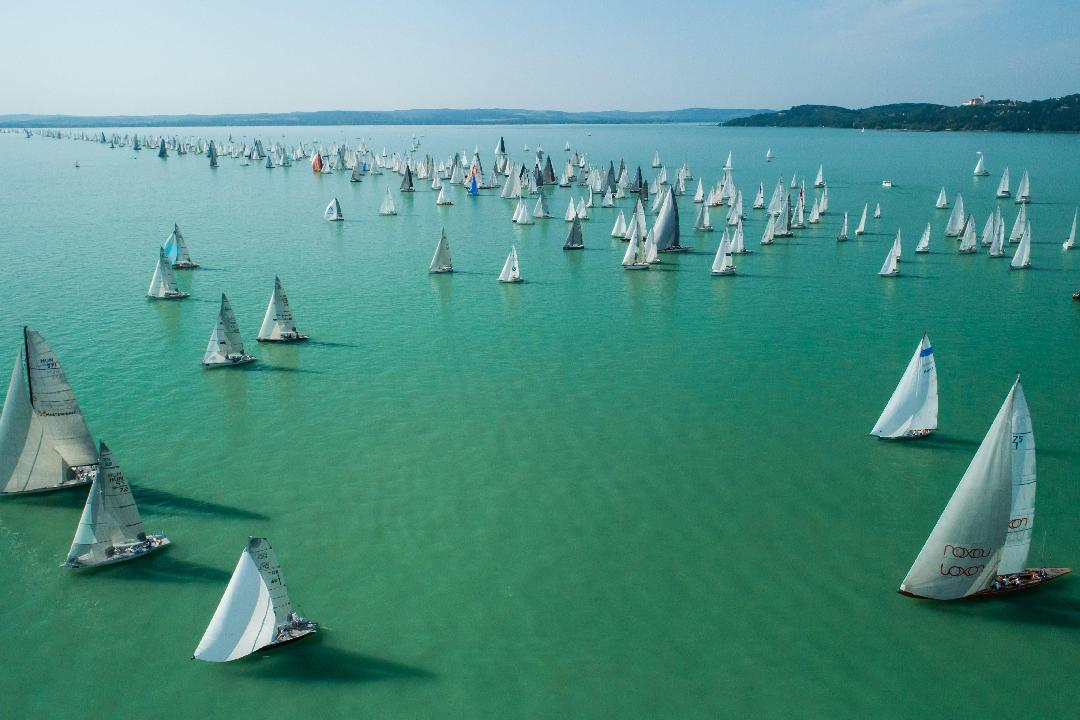 Sportolási lehetőségek (pl.: csónakázás, strandolás stb.)
Kulturális/szellemi javak
Élmények (turisztikai)
Kultúra
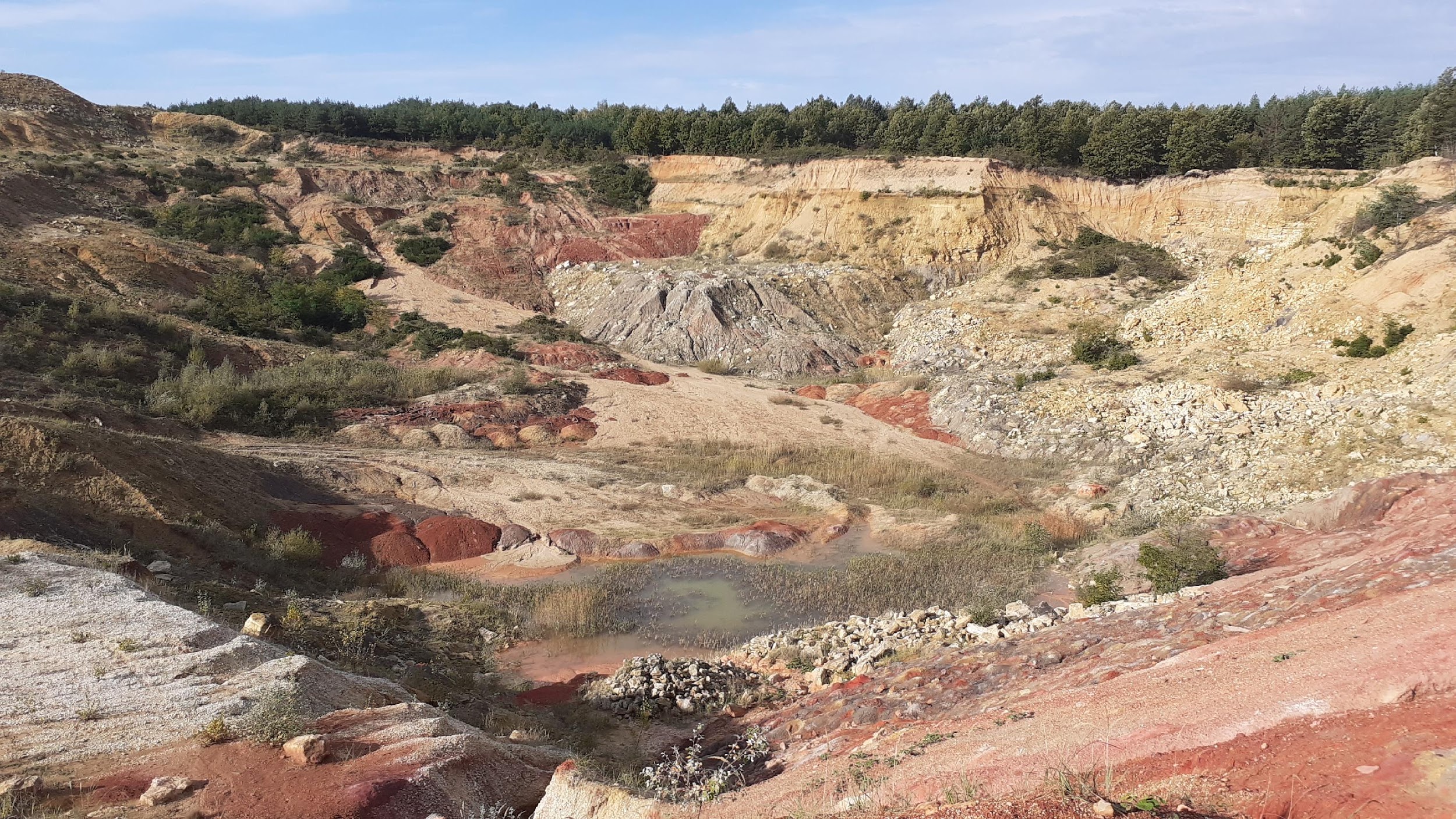 Növényi eredetű
A Balaton-felvidék szolgátatásai
Élelmiszerek
Állati eredetű
Mészkő
Építőanyagok
Nyersanyagok
Agyag
Víz
Ásványkincsek
Szén
Anyagi Javak
Fa
Mezőgazdaság
Borászat
Munkalehetőség
Turizmus
Vendéglátás
A Balaton-felvidék szellemi szolgáltatásai
Sportolási lehetőségek (túrázás)
Kultúra
Lelki jólét
Élmények
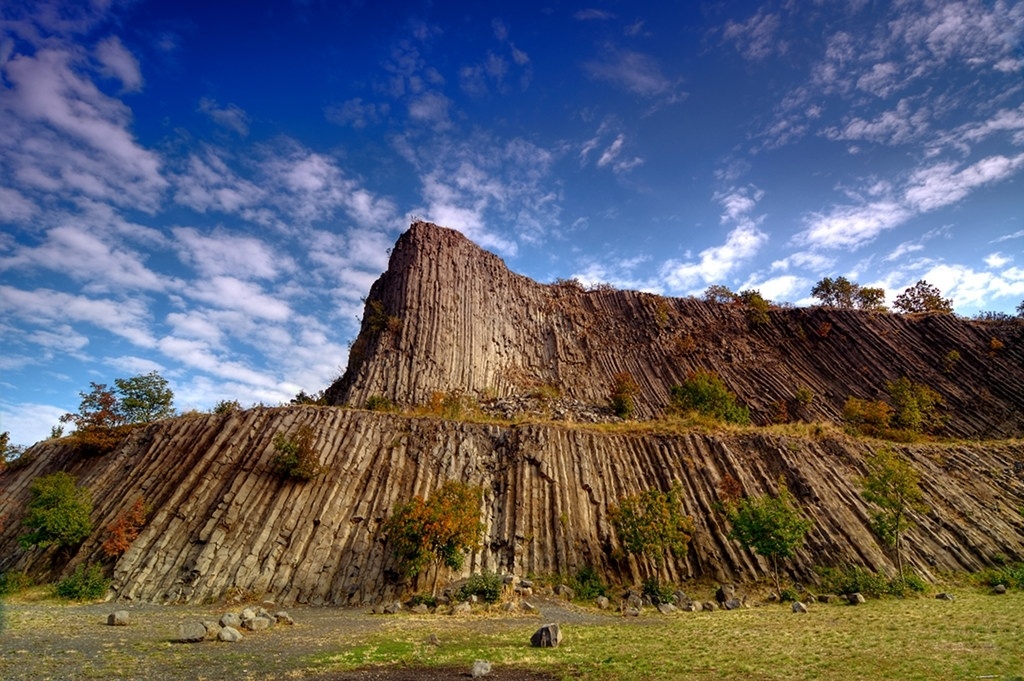 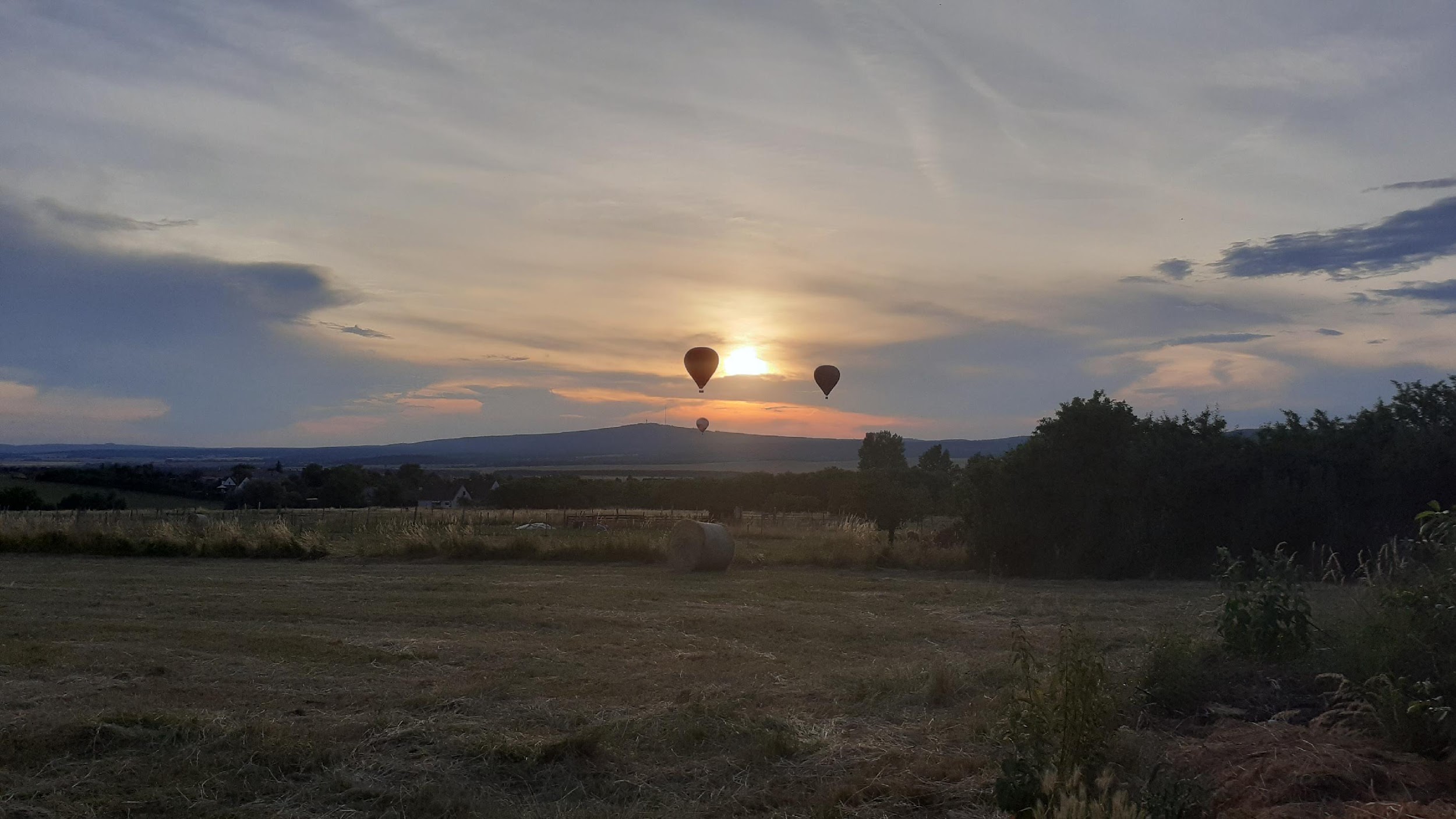 Ihlet
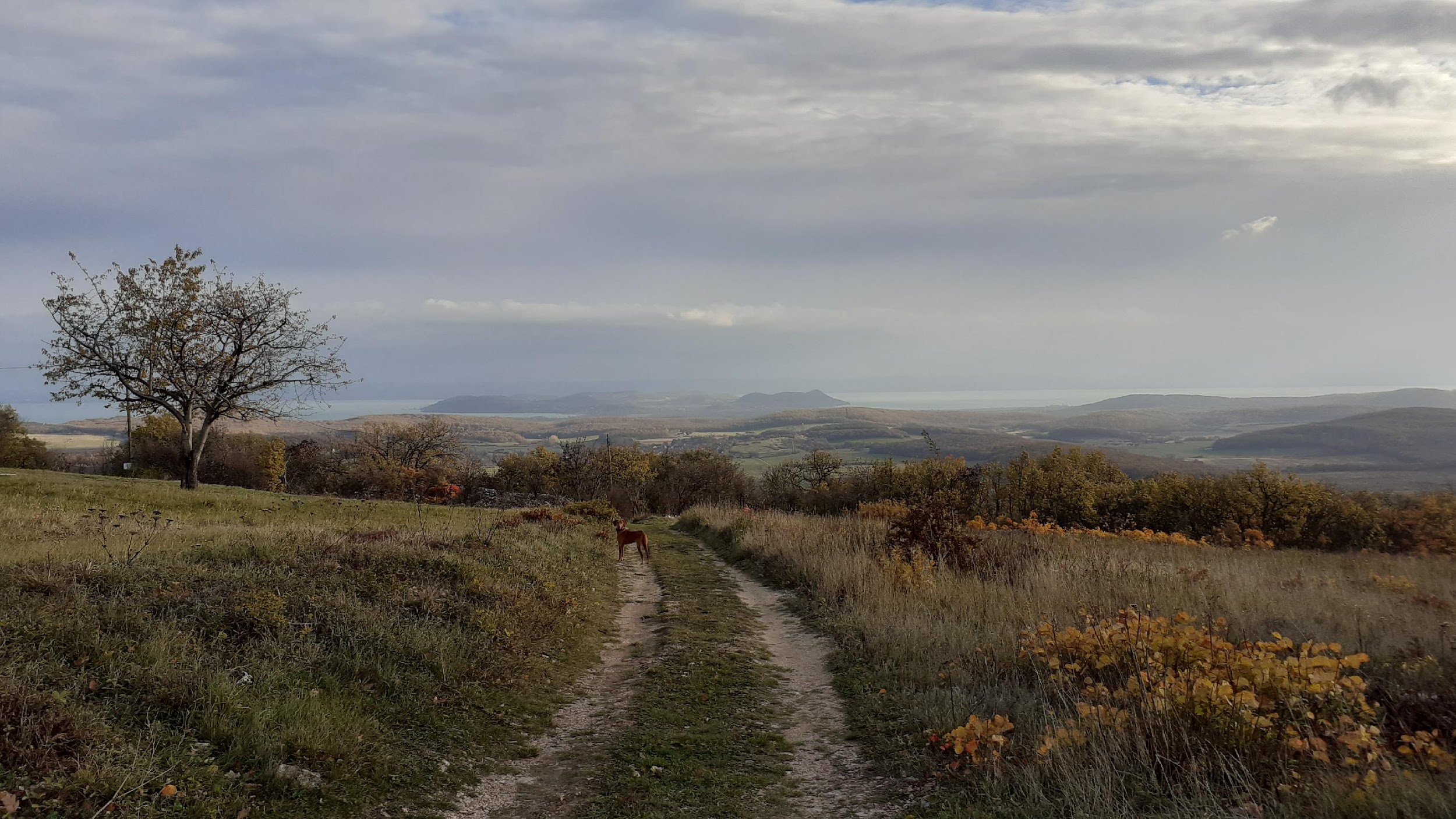 Fontos tények!
Szabályozó szolgáltatások (pl.:CO2 megkötés) 
A térség az állatok számára sokkal fontosabb, mint nekünk
Térségünk problémái
A levegőszennyezés
Közlekedési kibocsátás
Lakossági fűtés
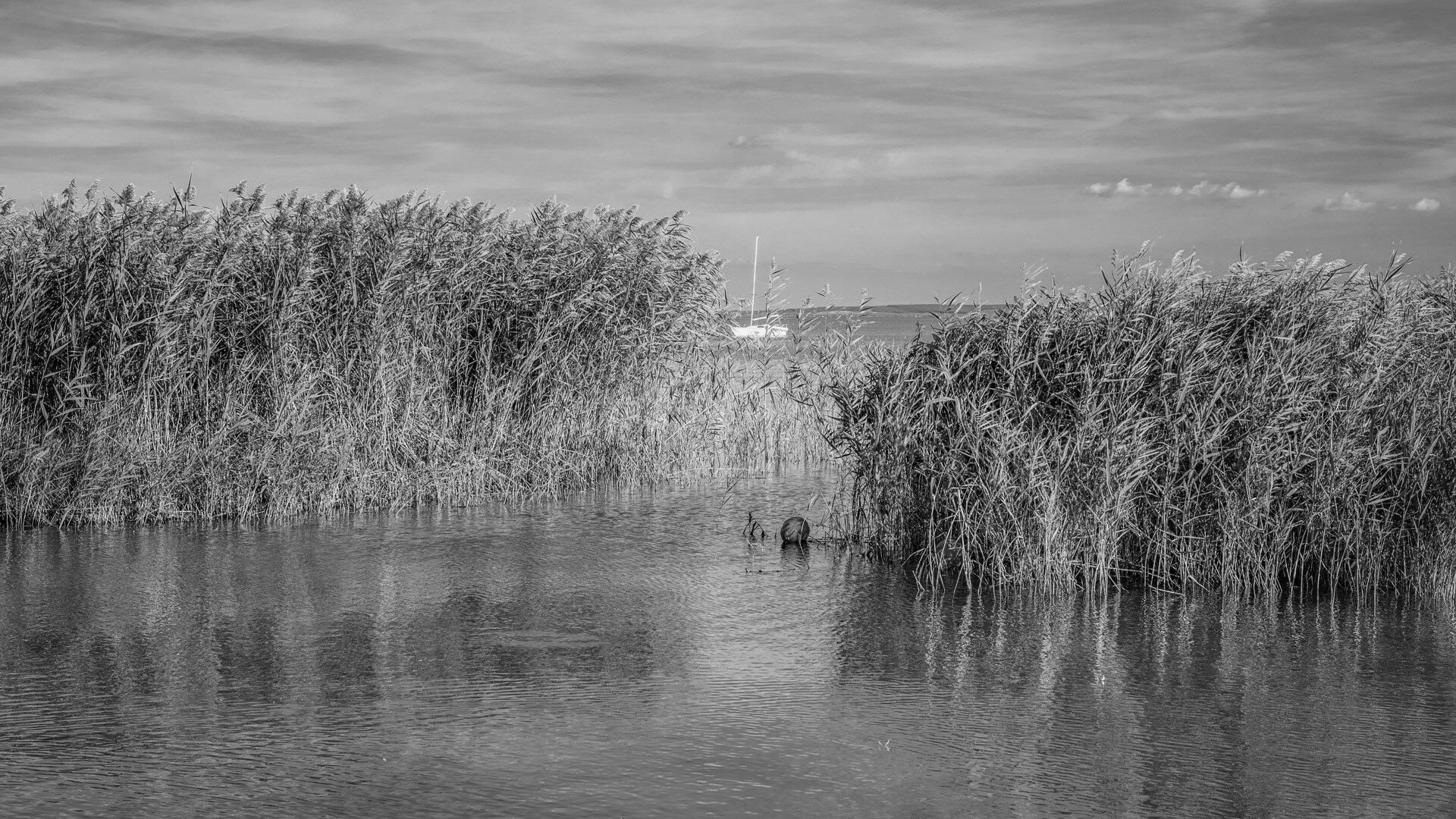 A nádasok szerepe
Segítik a víz öntisztulását
Csökkentik a partok erózióját
Védik a partot az árvizektől
Az élőhelyek területének csökkenése
A nádas pusztulását okozó tényezők
Partok beépítése
Szennyezések
Magas vízállás
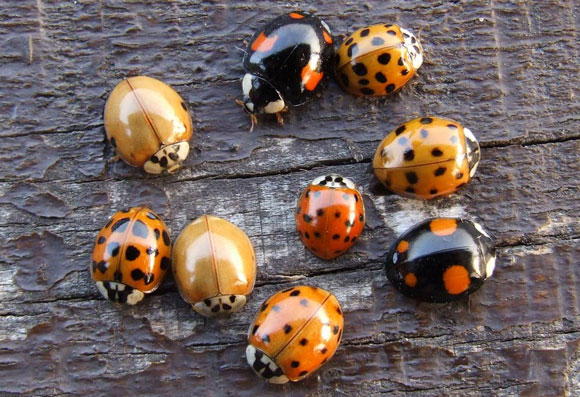 Invazív fajok okozta problémák
Az őshonos fajoknak fel kell venniük a versenyt az ínvazív fajokkal
Megváltoztatják az ökoszisztéma rendszerét, felborítják az egyensúlyt
Jelentős mezőgazdasági károkat okoznak
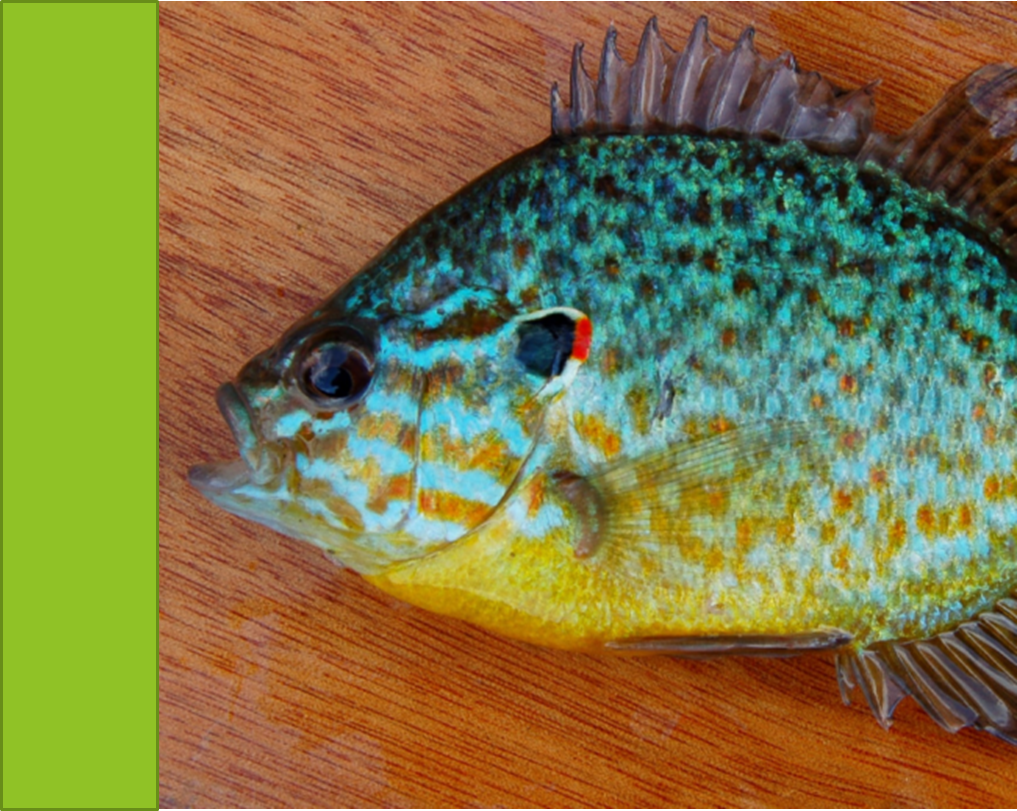 A Balaton vízminőségének romlása
Eutróf:Közepesen termő,fürdőzésre alkalmas
Emberi tevékenység
Tápanyagok (pl.:foszfor)
Növények számának emelkedése
Hipertróf: Túltermő, fürdőzésre nem javasolt
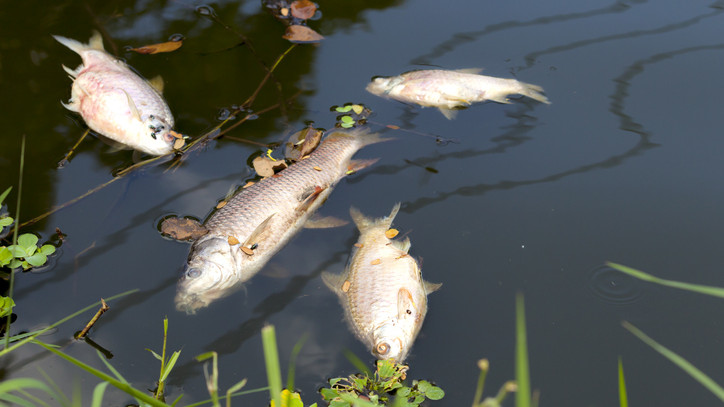 A halállomány pusztulása
Az elmúlt évtizedben több tömeges halhullás
2014-ben a gardaállomány ritkult meg
Viharkárok
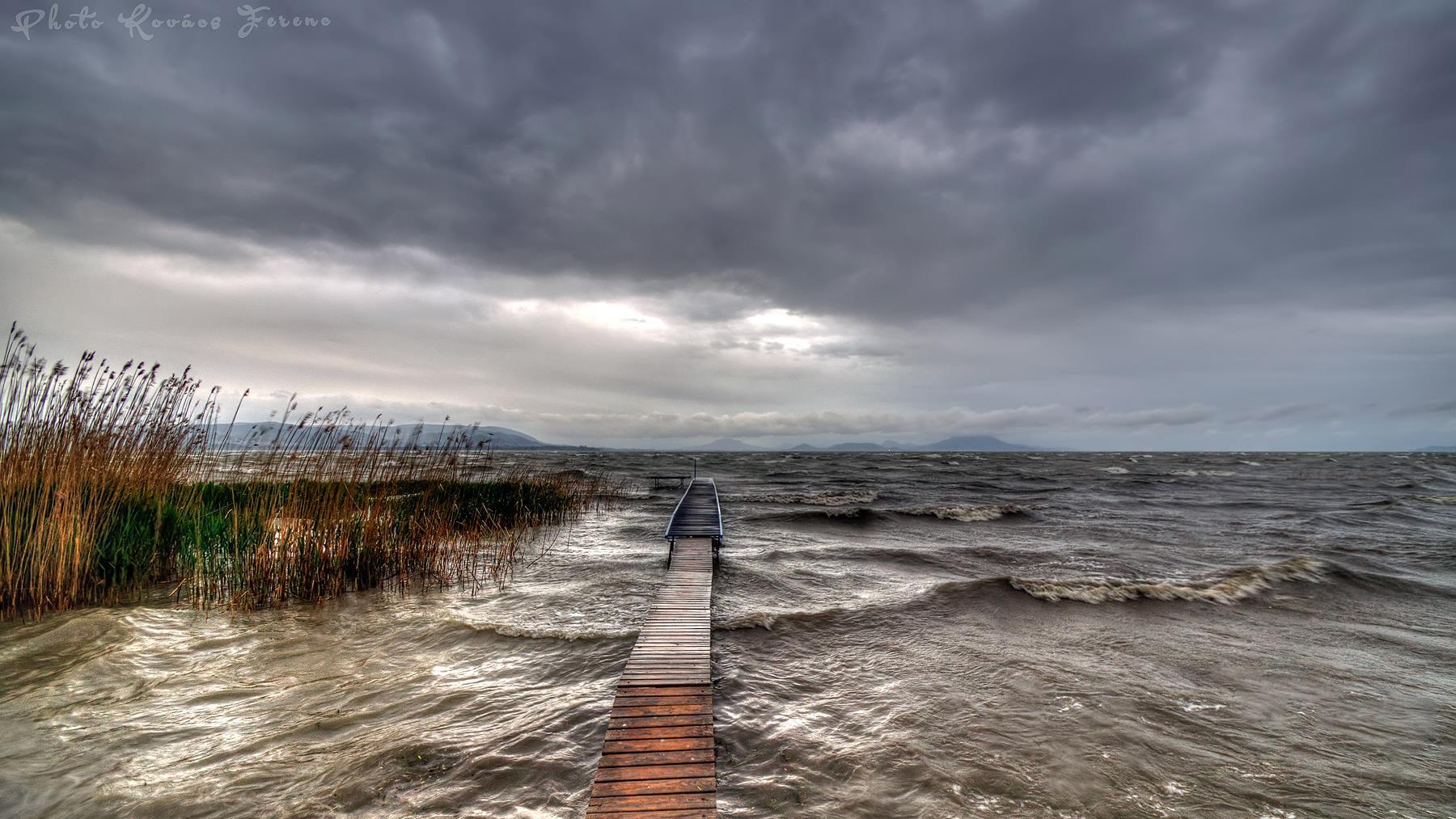 A Balatoni viharjelzések összesített fenntartási ideje évről évre növekszik
A viharos napok számát tekintve 2017 volt az egyik legviharosabb év
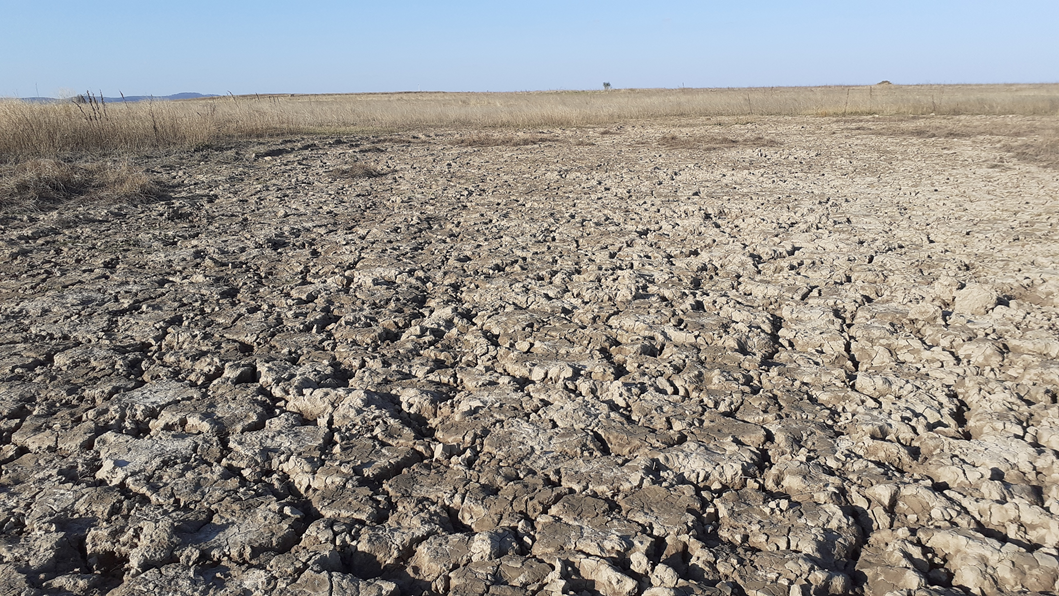 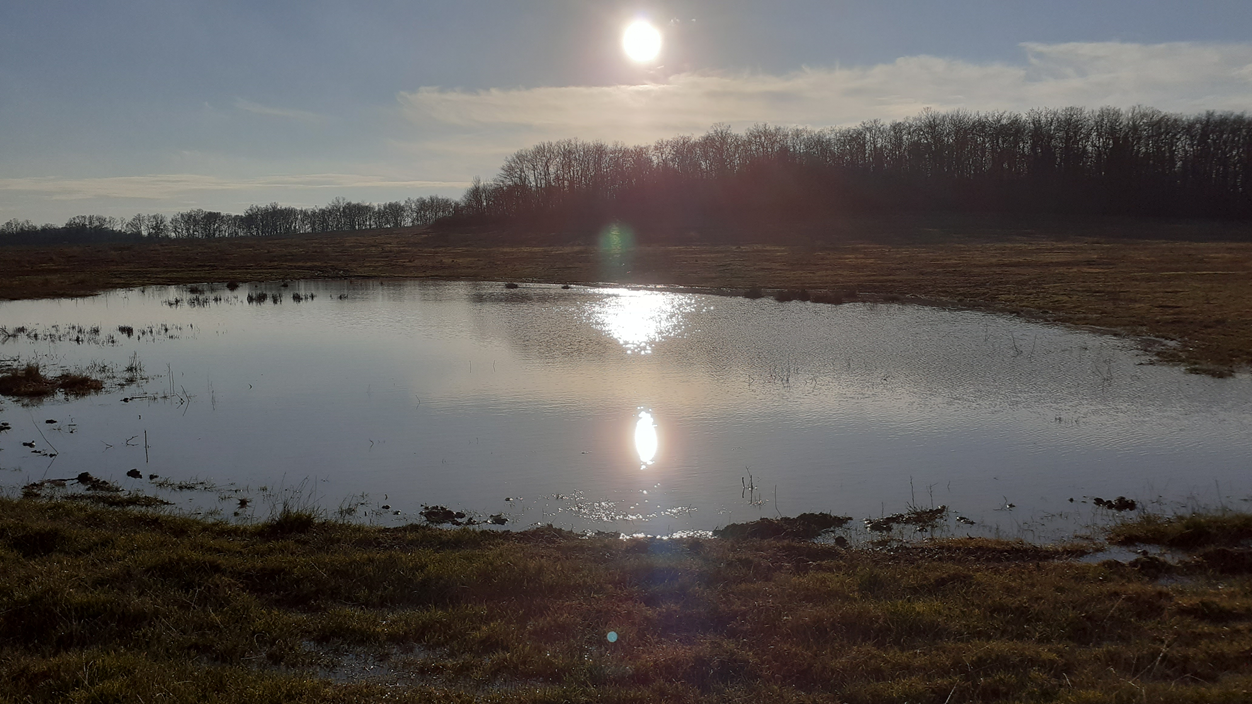 Éghajlat
Tíz év múlva...
Szárazabb, Mediterránra hasonlító
Időjárás
Kiszámíthatatlanabb
Források, patakok vízjárása
Patakok és általuk táplált tavak tűnnek el
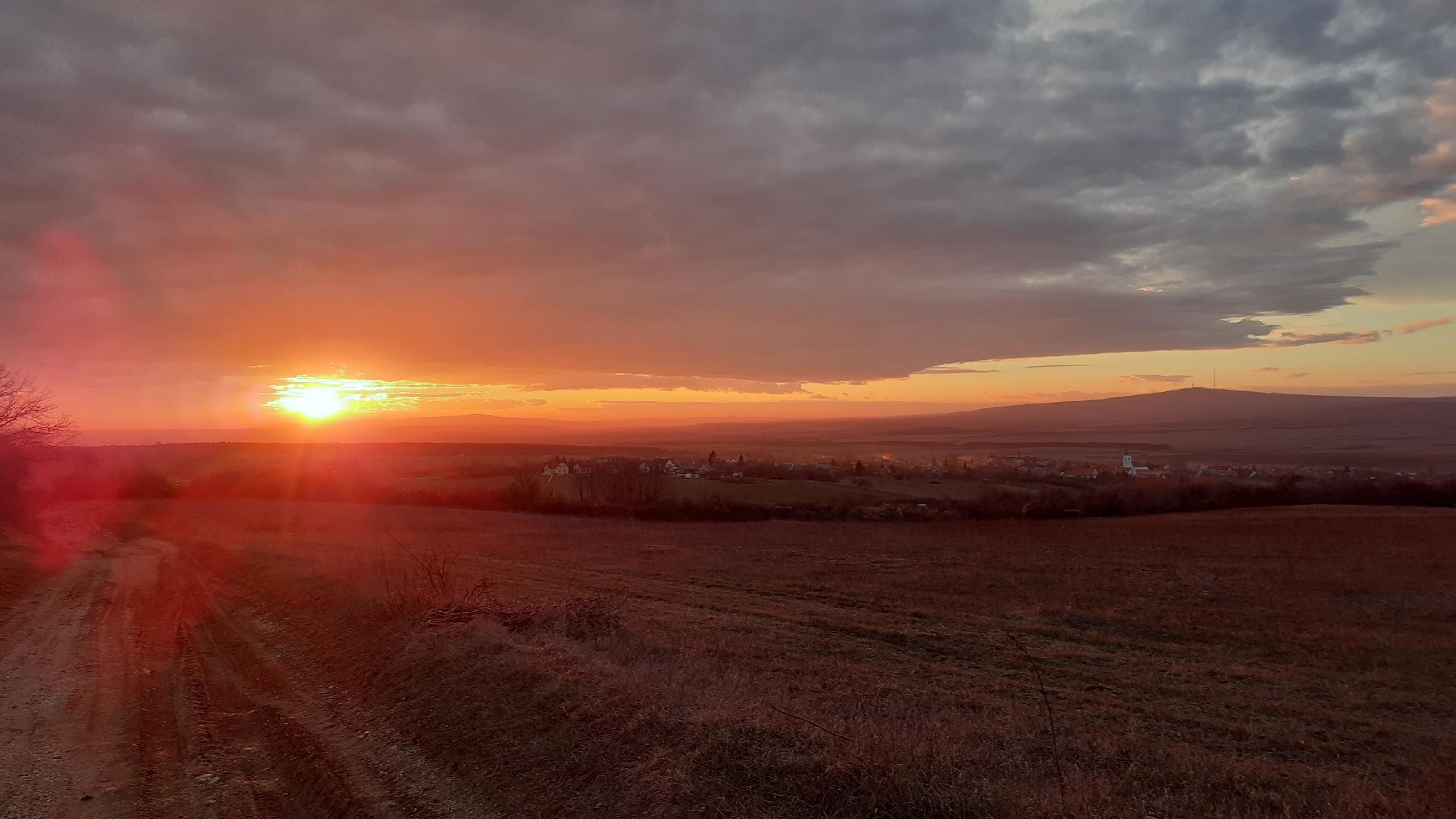 Köszönjük a figyelmet!
Források:
Képforrások:
https://www.swedishnomad.com/wp-content/images/2019/11/Balatonsjon.jpg

https://mapio.net/images-p/11388898.jpg

https://www.programturizmus.hu/media/image/big/ajanlat/szabadido/tura-kirandulas/gyalogtura/101/25819.jpg

https://csodasmagyarorszag.hu/media/0/08/08fe0cc54dbbbd6e111497155b2e0396.jpg

https://cdn.portfolio.hu/articles/images-xl/d/i/z/dizel-auto-legszennyezes-klimavaltozas-338333.jpg

https://nepszava.hu/i/10/6/1/568473.jpg

https://www.turistamagazin.hu/media/thumbs/na/da/so/nadasok-nelkul-nincs-egeszseges-balaton-20612cfb-320526.jpg

https://cdn.nwmgroups.hu/s/img/i/0903/20090318harlekink3.jpg

http://egyetemunk.com/wp-content/uploads/2019/02/1-naphal-2-550x517.png

https://cdn.hellovidek.hu/images/site/articles/lead/2020/07/1594104696-Pij2wlY8Z_md.jpg

https://hajozas.hu/wp-content/uploads/2016/04/balaton-hajozas-vihar-vitorlazas-hajozashu-1.jpg